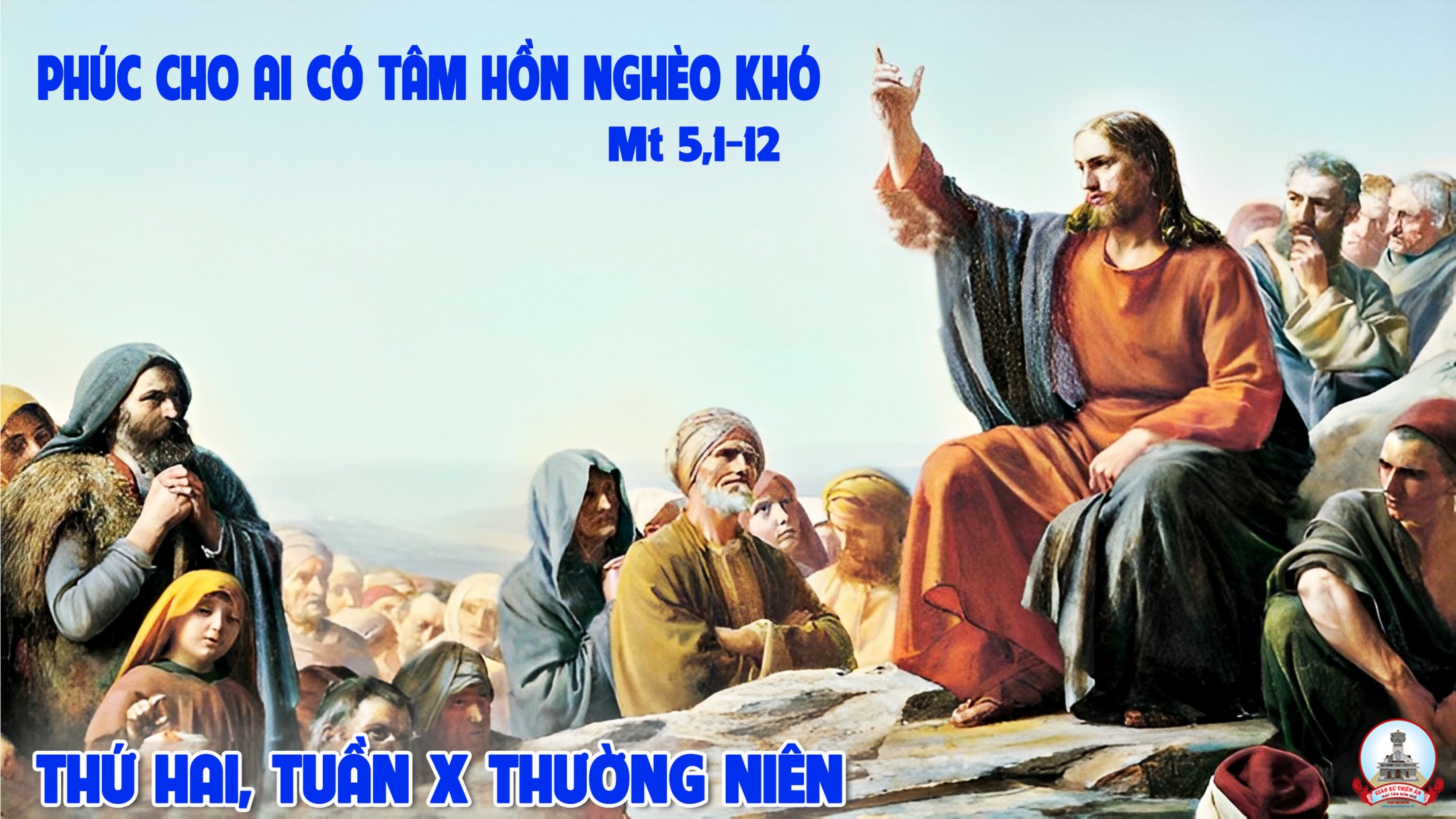 Ca Nhập LễLời Ca Dâng Vân Chi
Đk: Xin dâng Chúa cuộc sống dương gian, đời an vui hay lúc lầm than, bao hy sinh chiến đấu gian nan, thành của lễ hiến dâng vẹn toàn.
Tk1: Từng là giọt mồ hôi, từng là giọt nước mắt, trên nương đồng ngày tháng con dâng. Bao âu lo cuộc sống, băn khoăn tương lai này. Xin góp về làm lễ hiến dâng.
Đk: Xin dâng Chúa cuộc sống dương gian, đời an vui hay lúc lầm than, bao hy sinh chiến đấu gian nan, thành của lễ hiến dâng vẹn toàn.
Tk2: Này một ngày lao công, này một cuộc sống mới, nỗi vui buồn và những thương đau. Con xin dâng về Chúa, thân nhân hay hận thù. xin góp về làm lễ hiến dâng.
Đk: Xin dâng Chúa cuộc sống dương gian, đời an vui hay lúc lầm than, bao hy sinh chiến đấu gian nan, thành của lễ hiến dâng vẹn toàn.
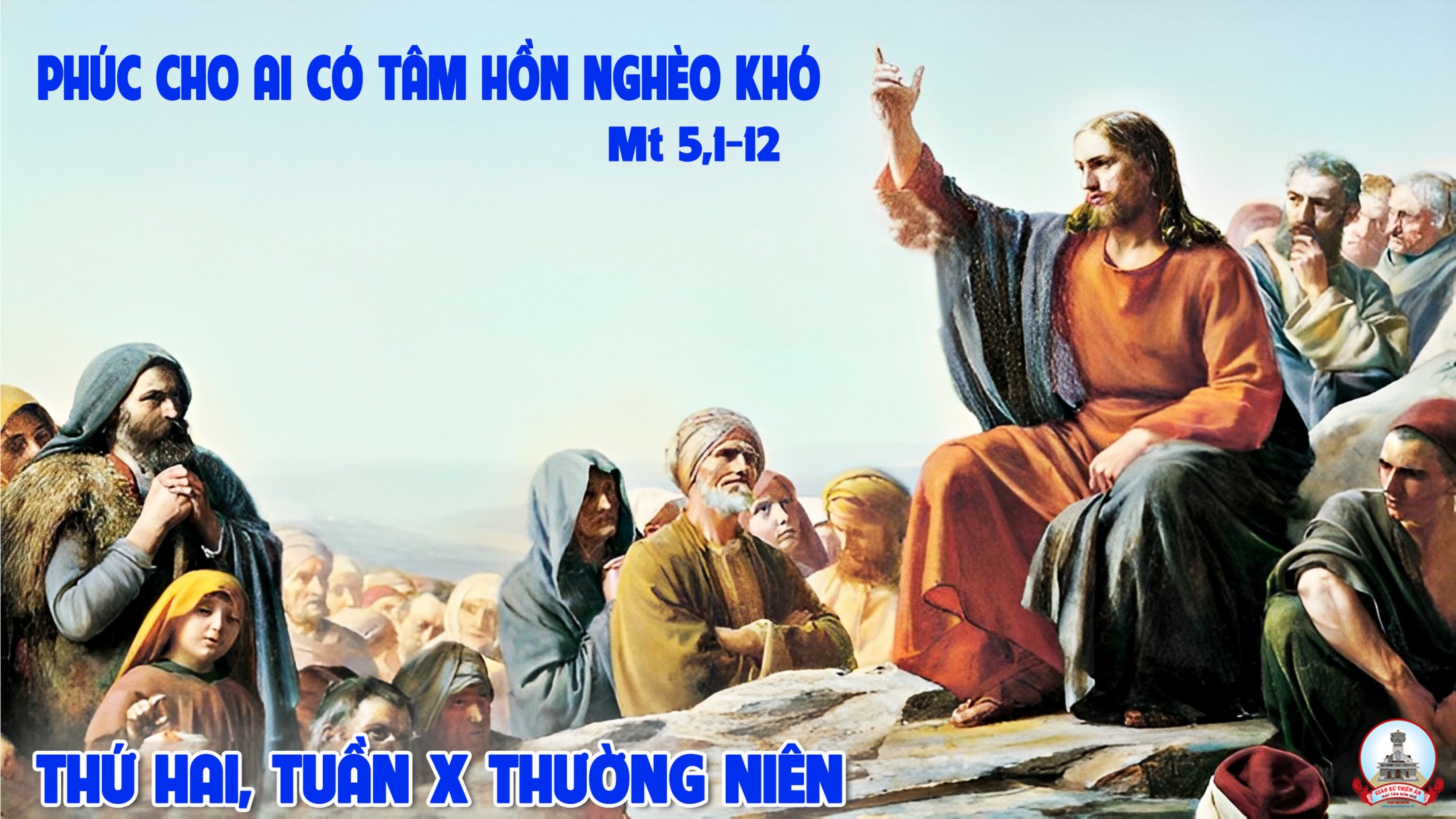 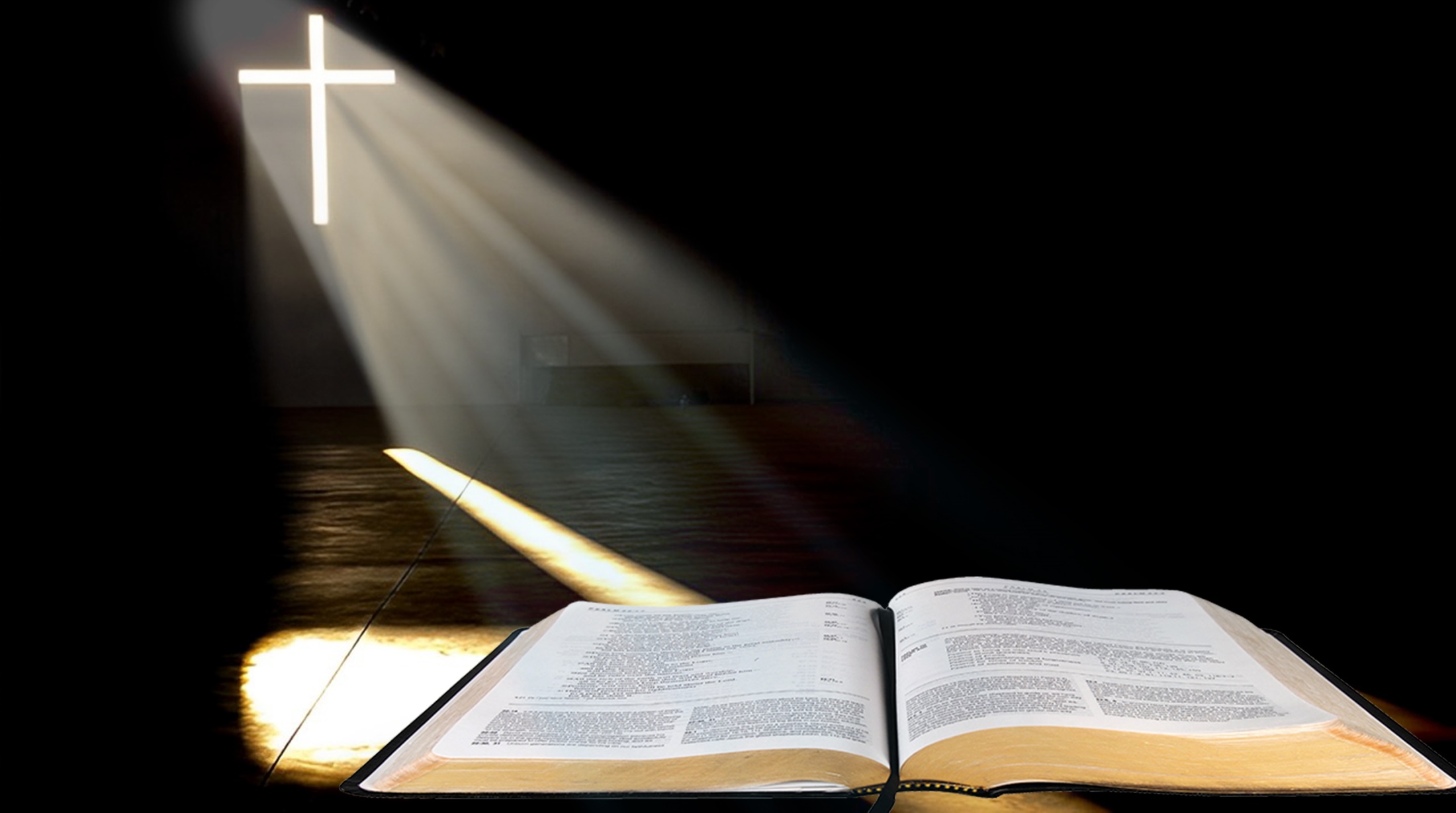 Ông Ê-li-a đứng trước nhan Đức Chúa,
Thiên Chúa Ít-ra-en.
Bài trích sách các Vua quyển thứ nhất.
Đáp ca:
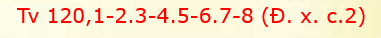 Ơn phù hộ chúng ta ở nơi danh Chúa, là Đấng dựng nên cả đất trời.
Alleluia-Alleluia:
Anh em hãy vui mừng hớn hở, vì phần thưởng dành cho anh em ở trên trời thật lớn lao.
Alleluia:
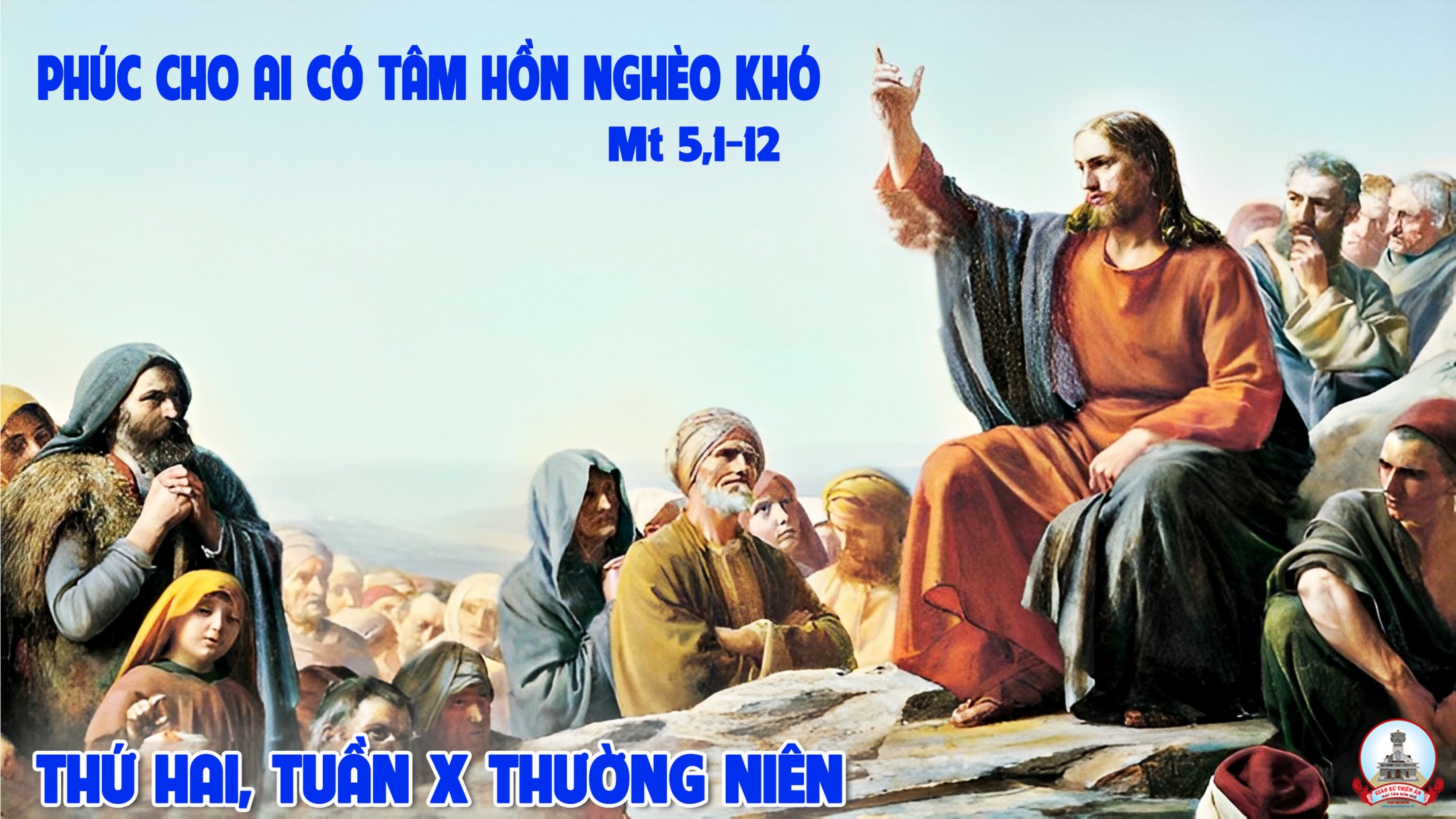 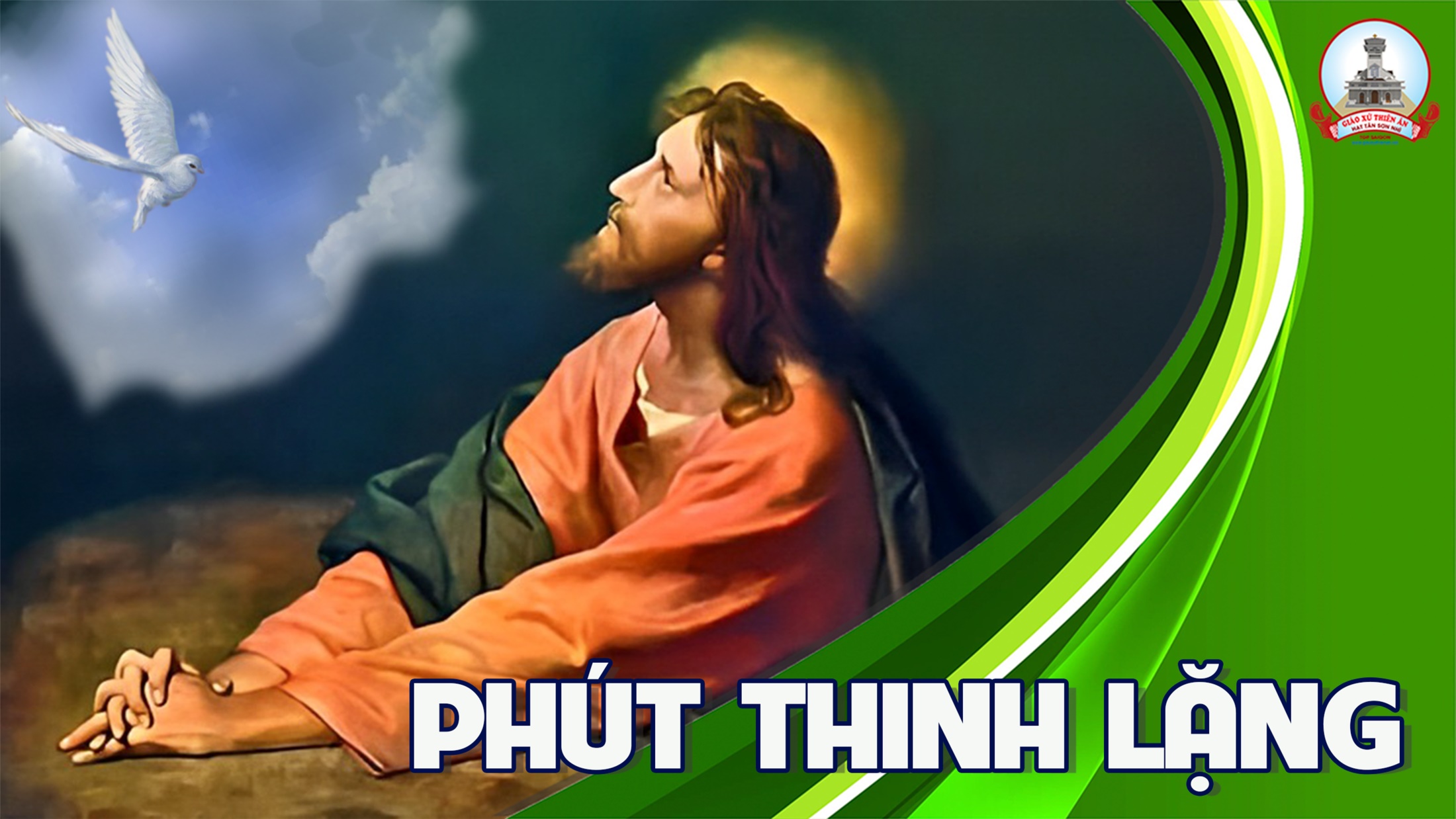 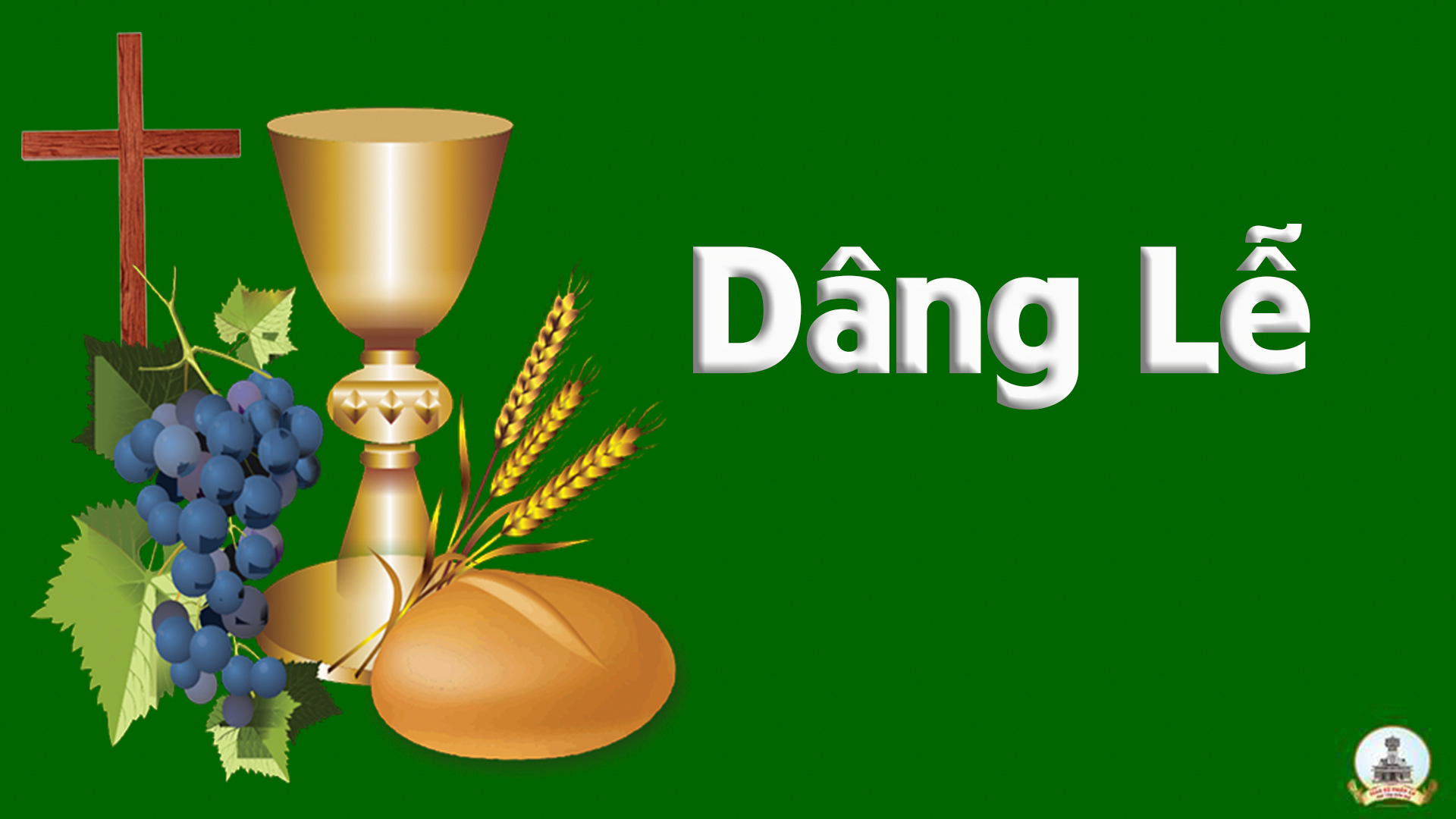 Tiến Dâng Của LễĐinh Công Huỳnh
Tk1: Dâng tiến Cha lễ vật đây bánh rượu tình yêu nồng thắm. Dâng tiến Cha lao nhọc tháng ngày góp công đầy tâm.
Đk: Xin dâng lên Cha đây rượu nho bánh thơm tình yêu. Dâng lên con tim thắm ân tình chan hòa đẹp xinh.
Tk2: Dâng tiến Cha hoa màu nơi cánh đồng đoàn con gặt hái. Hoa trái thơm dâng Ngài với trọn trái tim nồng say.
Đk: Xin dâng lên Cha đây rượu nho bánh thơm tình yêu. Dâng lên con tim thắm ân tình chan hòa đẹp xinh.
Tk3: Dâng tiến Cha xuân hồng hương ngát nồng mộng mơ cuộc sống. Đây tấm thân linh hồn bé nhỏ tiến dâng thành tâm.
Đk: Xin dâng lên Cha đây rượu nho bánh thơm tình yêu. Dâng lên con tim thắm ân tình chan hòa đẹp xinh.
Tk4: Dâng Chúa bao u buồn bao thất vọng sầu vương nặng trĩu. Xin tiến dâng trọn tình để đẹp lễ dâng tình yêu.
Đk: Xin dâng lên Cha đây rượu nho bánh thơm tình yêu. Dâng lên con tim thắm ân tình chan hòa đẹp xinh.
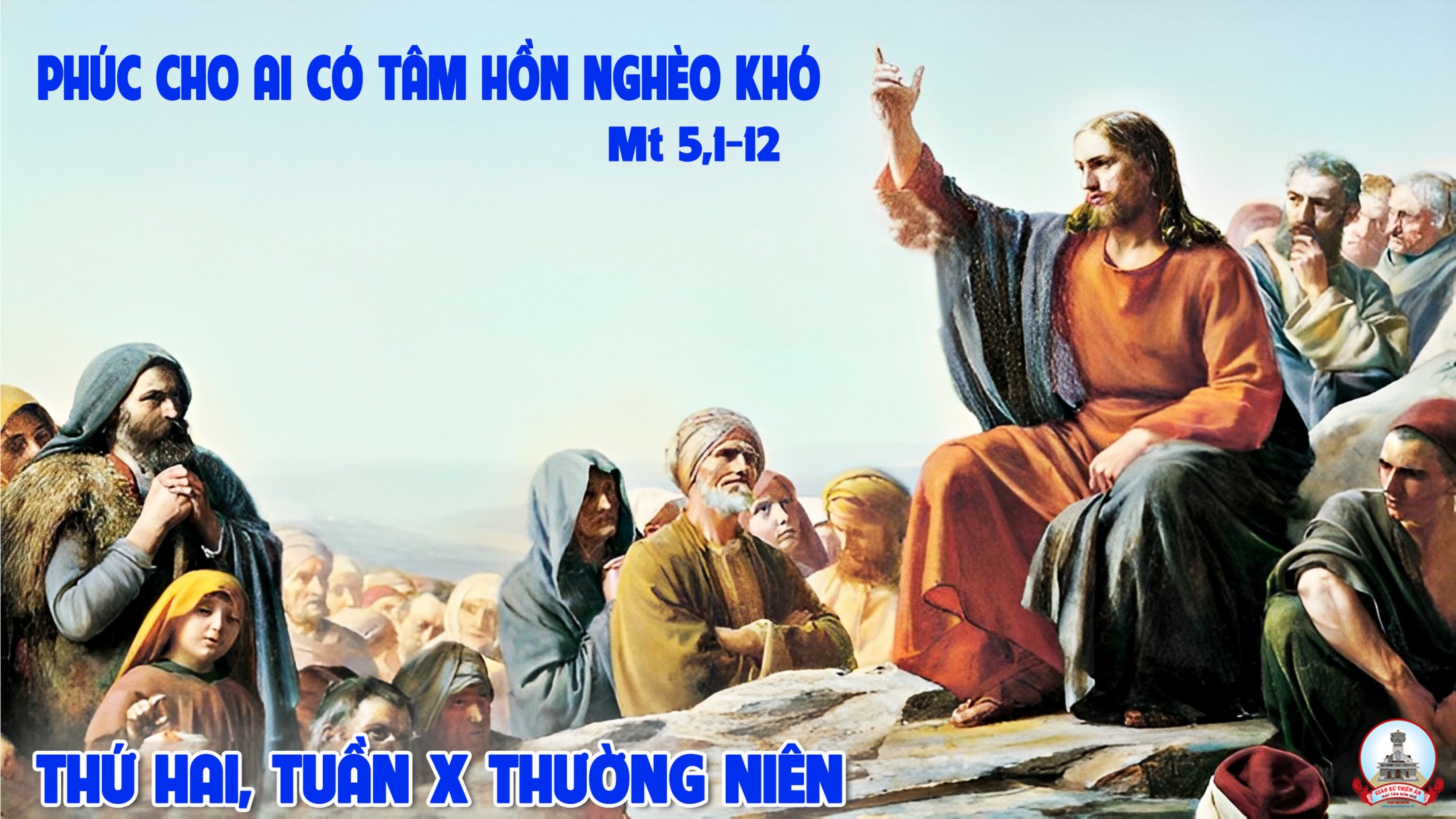 Ca Nguyện Hiệp LễBỏ Ngài Con Theo AiPhương Kim
Tk1: ﻿Bỏ ngài con biết theo ai Đời lộng gió cánh chim ngàn khơi Trùng dương sóng nước mênh mông Thuyền buông lái biết trôi về đâu. Bỏ ngài con biết theo ai Bên đời kia tương lai khuất mờ Bước đi không ngài, đời con buồn tênh.
Đk: Bỏ Ngài con đi với ai ? Vì Ngài có lời ban sự sống Bỏ Ngài thân con héo hon Đời cô liêu trên chốn dương gian Bỏ Ngài con đi với ai ? Đường xa lắc tương lai mịt mờ Nào ai dẫn con trên đường dài Bỏ Ngài con đi với ai ?
Tk2: Ngài ơi sao bỏ rơi con ? Để sầu héo tháng năm ngẩn ngơ Ngoài kia đời vẫn xanh mơ Mặc con chết hắt hiu hồn thơ Ngài ơi sao bỏ rơi con ? Hỡi Ngài ơi thân con máu đào Chết treo thập hình nào ai buồn thương
Đk: Bỏ Ngài con đi với ai ? Vì Ngài có lời ban sự sống Bỏ Ngài thân con héo hon Đời cô liêu trên chốn dương gian Bỏ Ngài con đi với ai ? Đường xa lắc tương lai mịt mờ Nào ai dẫn con trên đường dài Bỏ Ngài con đi với ai ?
Tk3: Ngàn đời con vẫn tin luônNgài trung tín rất mực từ nhânNào đâu Ngài nỡ quên con Hằng đưa lối dẫn theo đường ngay Lạy Ngài dậy bảo con đi Giữ gìn con trong chân lý Ngài Bước đi bên Ngài đời con bình an.
Đk: Bỏ Ngài con đi với ai ? Vì Ngài có lời ban sự sống Bỏ Ngài thân con héo hon Đời cô liêu trên chốn dương gian Bỏ Ngài con đi với ai ? Đường xa lắc tương lai mịt mờ Nào ai dẫn con trên đường dài Bỏ Ngài con đi với ai ?
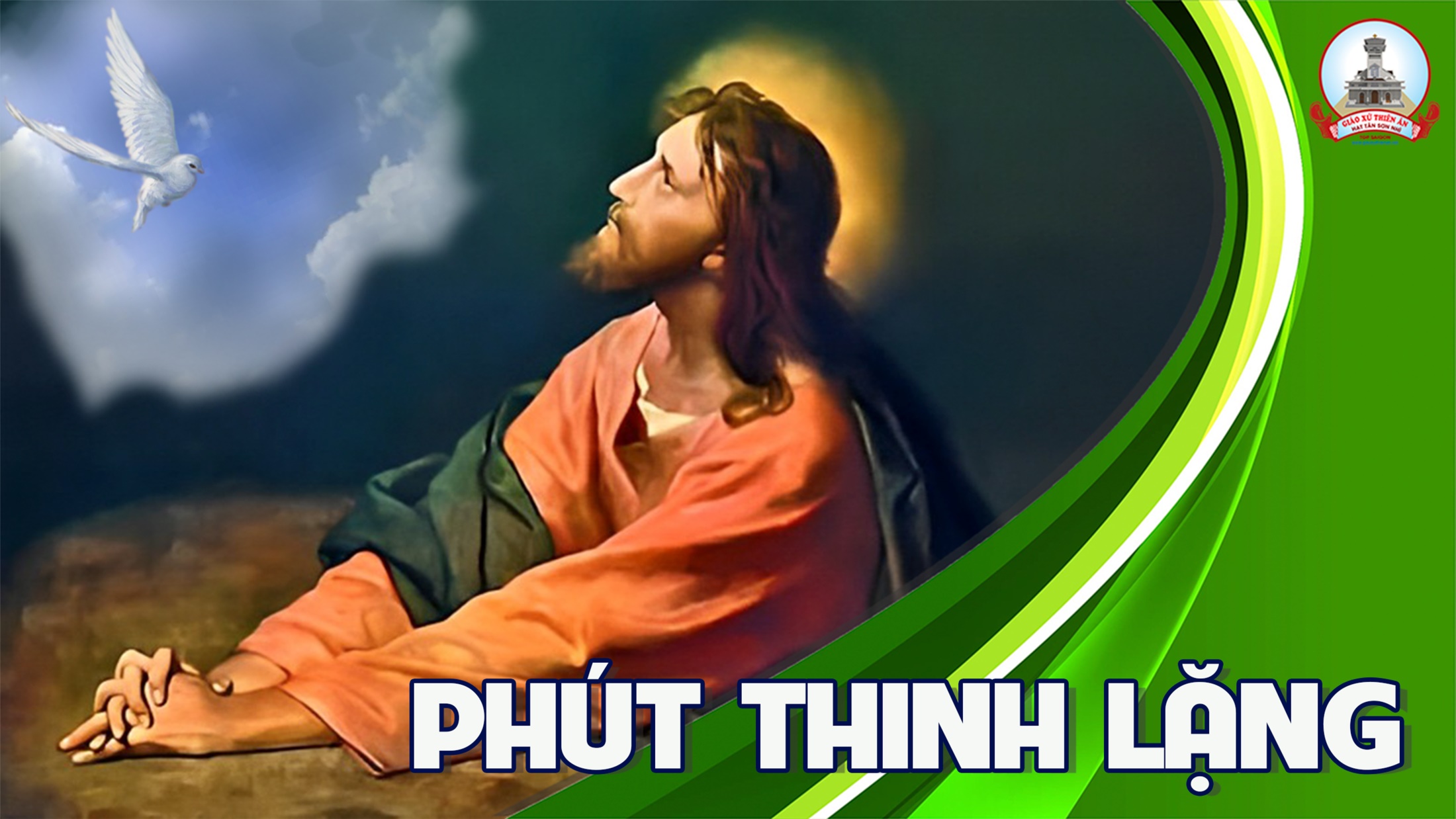 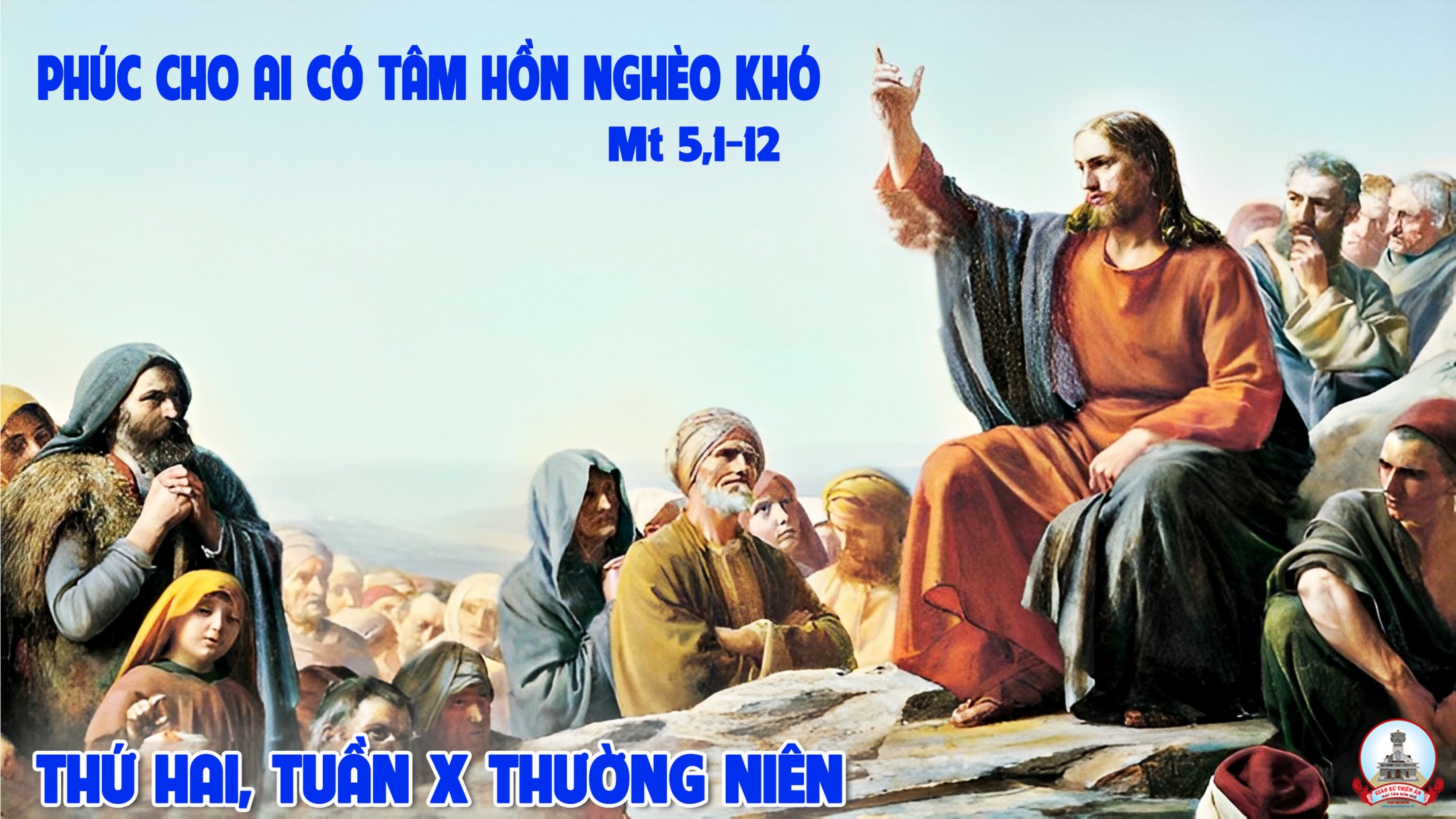 Ca Kết LễRa Về An BìnhNgọc Linh
Đk: Ra về chúng con đi vào thế giới. Ra về loan Tin Mừng ơn cứu rỗi. Sống chứng nhân của Ngài sống đức tin rạng ngời. Ra về chúng con ra về an bình.
Tk1: Xin tạ ơn Thiên Chúa xin tạ ơn muôn đời. Hòa lời hát chúc khen tình Ngài quá vô biên.
Tk2: Xin tạ ơn Thiên Chúa xin tạ ơn muôn đời. Lời hằng sống khắc ghi truyền đạt khắp muôn dân.
Đk: Ra về chúng con đi vào thế giới. Ra về loan Tin Mừng ơn cứu rỗi. Sống chứng nhân của Ngài sống đức tin rạng ngời. Ra về chúng con ra về an bình.
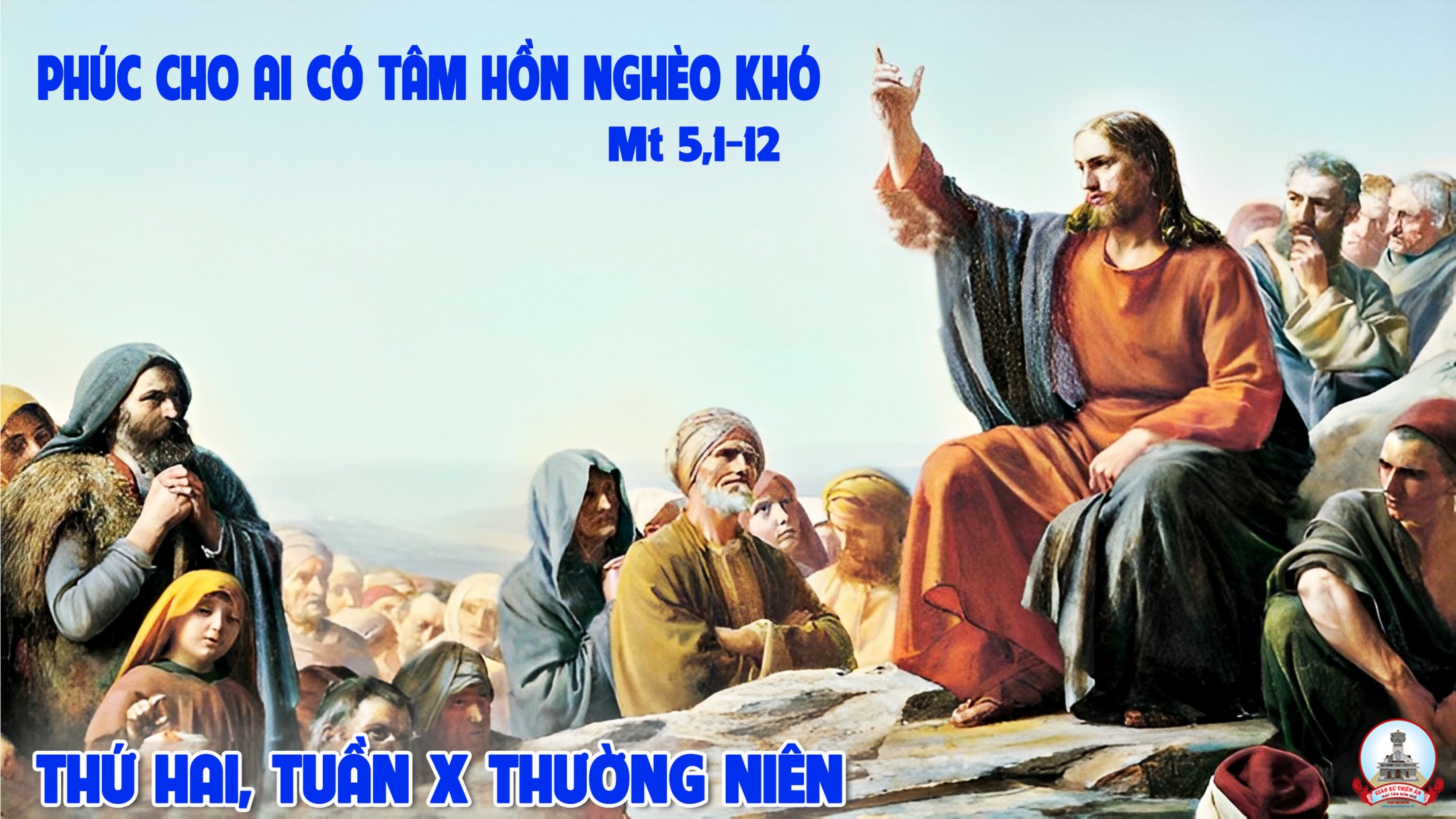